Discussion
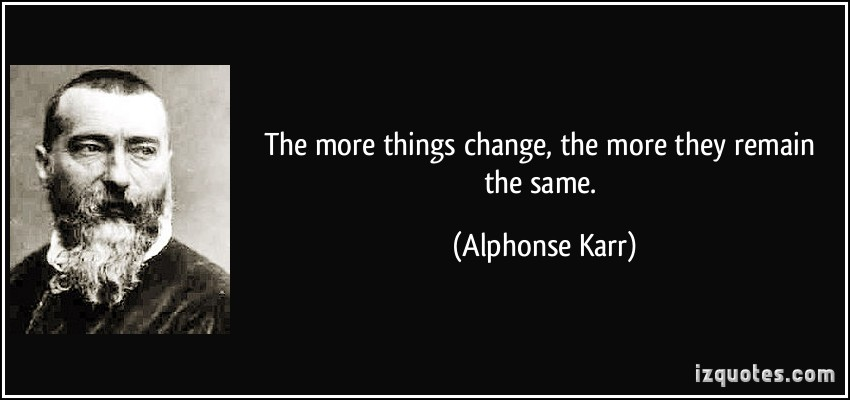 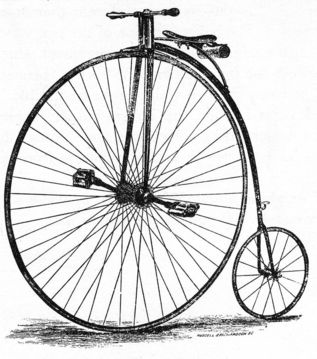 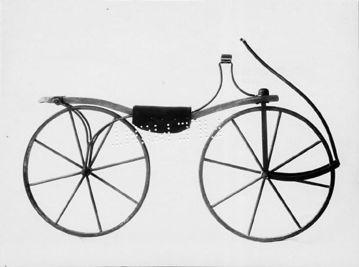 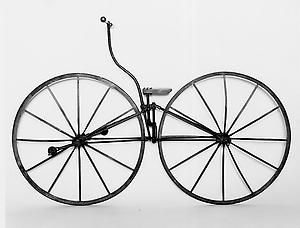 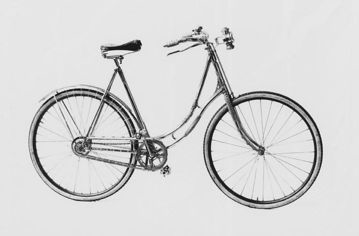 1818                                     1869                                         1881                                1887                                  1896
To what extent has the bicycle changed over the last 200 years?
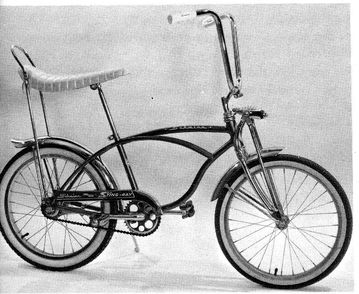 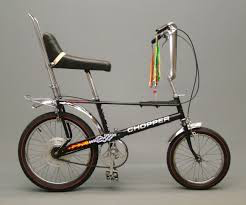 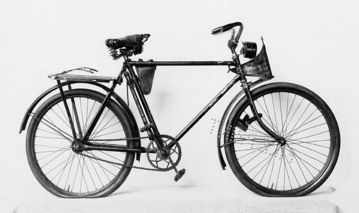 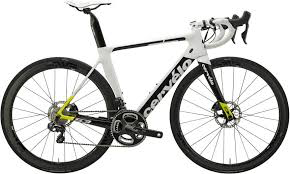 1935                                               1965                                              1981                                                  2017
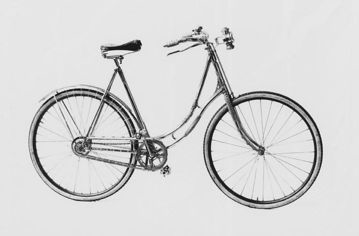 How did you measure change?
Change and Continuity over time
What are we studying?

Second Order Concept - Change and continuity over time

How are we studying it?

By analysing change and continuity in a town in England over 250 years through studying images.
Why are we studying it?
So that we understand…..............
The past is not a series of isolated events. It it a continuous process of change
Second order concepts are the skills needed to practice history. They make up the ‘process’ of history as an academic discipline.
Students sometimes misunderstand history as a list of events. Once they start to understand history as a complex mix of continuity and change, they reach a fundamentally different sense of the past.
Learning intentions
What is change?
What is continuity?
How do we identify change?
How do we measure change?
How do we explain change?
What words can we use to demonstrate change and continuity?